SAT
SANDRA WRIGHT SHEN
1st Prize France Intl
1st Prize Hilton Head Intl
Steinway Artist
21
APR
7PM
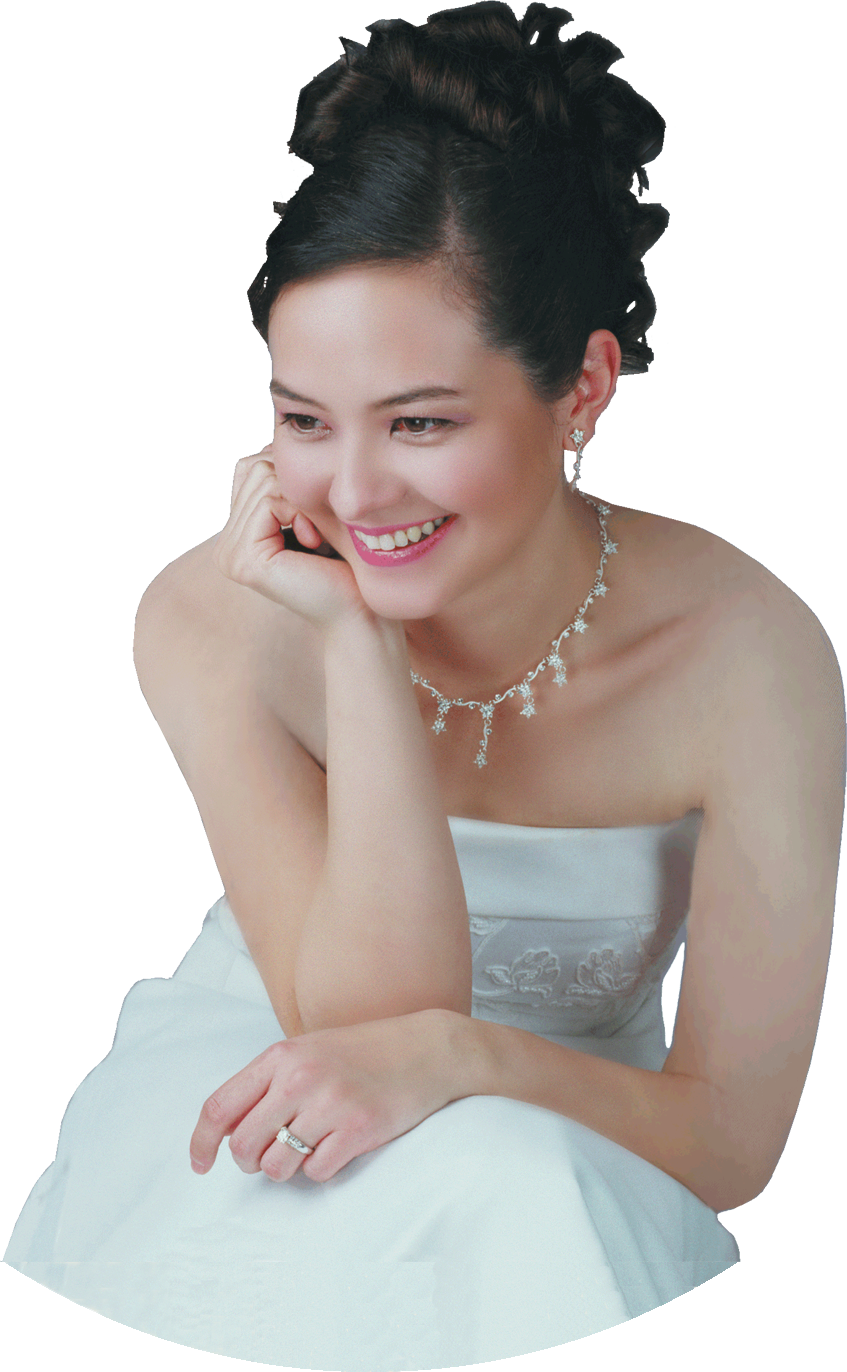 “A one-of-a-kind performance 
in elegance and musicality” 
– Central News
SandraShen.com
Inspiration From Above 1
Unveiling the secret spiritual lives of the great composers
Chinese Evangelical Free Church
1111  S. Atlantic Blvd
Monterey Park
Free Admission
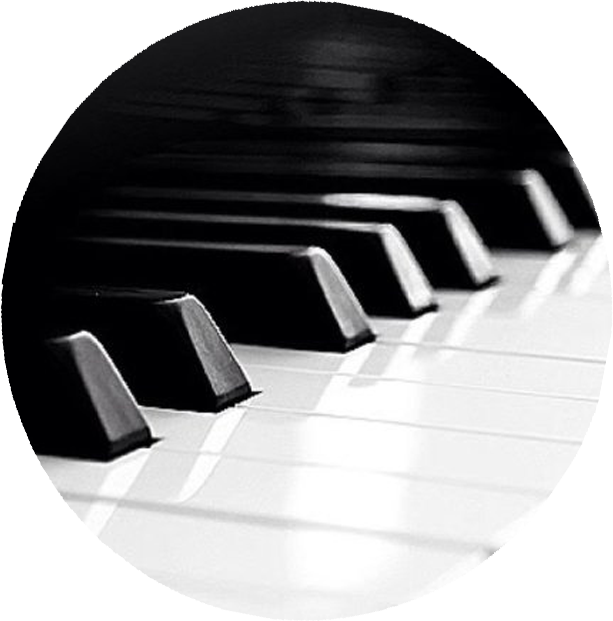 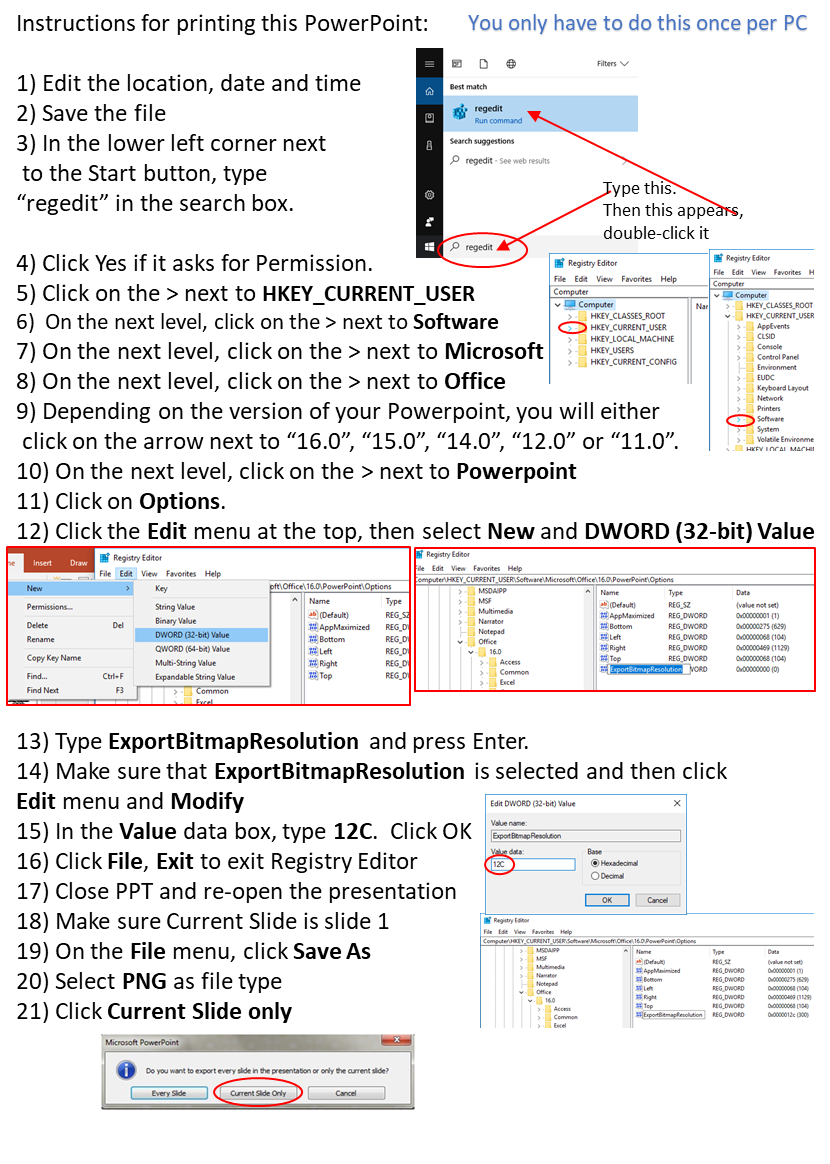